Engineering and Applied Science Tribunal
General Meeting
September 8th, 2014
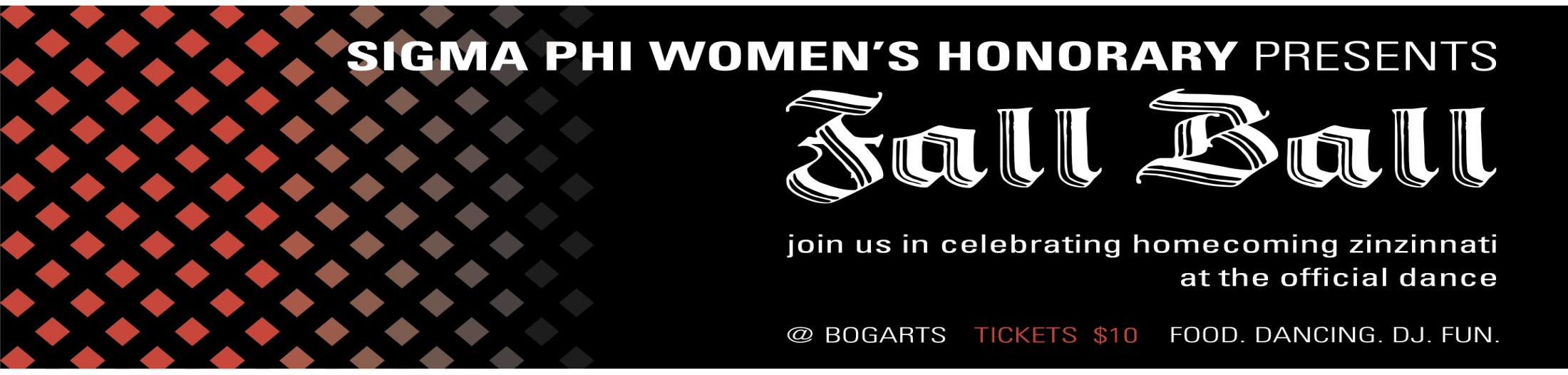 What: UC’s Annual Homecoming Dance
The night will be filled with dancing, food, & fun
Includes a shuttle that will run all night to & from Bogart’s
When: Thursday, September 18th
8pm-1am
@ Bogarts on Short Vine
Price:​ Tickets are -
$5 for a group of 25 tickets 
Closes on Wednesday, September 10th
$10 for individual tickets 
Contact Becky Schmidt to purchase tickets
schmidrc@mail.uc.edu
Purpose
What we are: CEAS Branch of Student Government
What we do:
Host programs for the college
Input on curriculum, grievances, and student/faculty relations
Improve student experience in the college
CEAS TRIBUNAL EXECUTIVE STRUCTURE
President
Senators (X2)
Secretary
Treasurer
Vice President
Associate Vice President
Technology
Career Fair
Public Affairs
FELD
EWeek
SOCC
Luau
Recognition
Special Events
Collegiate Affairs
OFFICERS are in black. COMMITTEE CHAIRS are in red.
Tribunal Officers
Tribunal Executives
Officer Reports
Officer: 
Alison Hayfer
President
Office Hours: 
Thursday 10:00-11:00 AM
Baldwin 652
Officer: 
Maggie Connell
Vice President
Office Hours: 
Wednesdays 6-7 PM
Baldwin 652
Officer: 
Sarah Deutsch
Associate Vice President
Office Hours:
Tuesdays 12:30-1:30 PM
Baldwin 652
Officers:
Emily Demjanenko
Secretary
Please sign in at the back of the room
Must attend and sign in at minimum of 4 meetings each semester to having voting rights
Officers:
Maddie Adams
Hannah Kenny
Senators
Committees- Open to Anyone
Academic Issues
	Mondays 8pm, SG Conference Room
Campus Life 
	Mondays 6pm, SG Conference Room
Governmental Affairs
	Tuesdays at 4pm, SG Conference Room
Students Rights and Interests
	Wednesdays 4pm, SG Conference Room

SG Conference Room is in 655 Steger
Officers:
Maddie Adams
Hannah Kenny
Senators
IT Showcase: September 11th 10-2 in Great Hall

SAB Applications due today

Dress for Success September 29th – October 3rd
Collecting donations of women’s professional clothing throughout campus

SG Conference Room is in 655 Steger
Committee Reports
Chair: OPEN
Public Affairs
Oversee social media accounts
Take pictures at events
Manage bulletin boards, Baldwin table reservations and eBullet

Interested? Email: hayferac@mail.uc.edu
Career Fair
Chairs: 
Andrew Griggs
Dane Sowers
Nick Stelzer
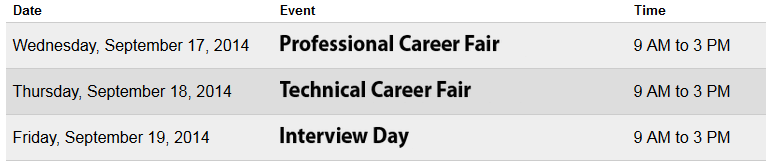 All fairs in the Rec Center, on the basketball courts
173 companies signed up for Technical Career Fair
Be prepared:
Visit the company listing
Research companies & apply online
Go to information sessions & prep events
Dress is business casual – no jeans or tennis shoes
Some companies…
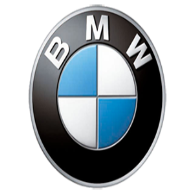 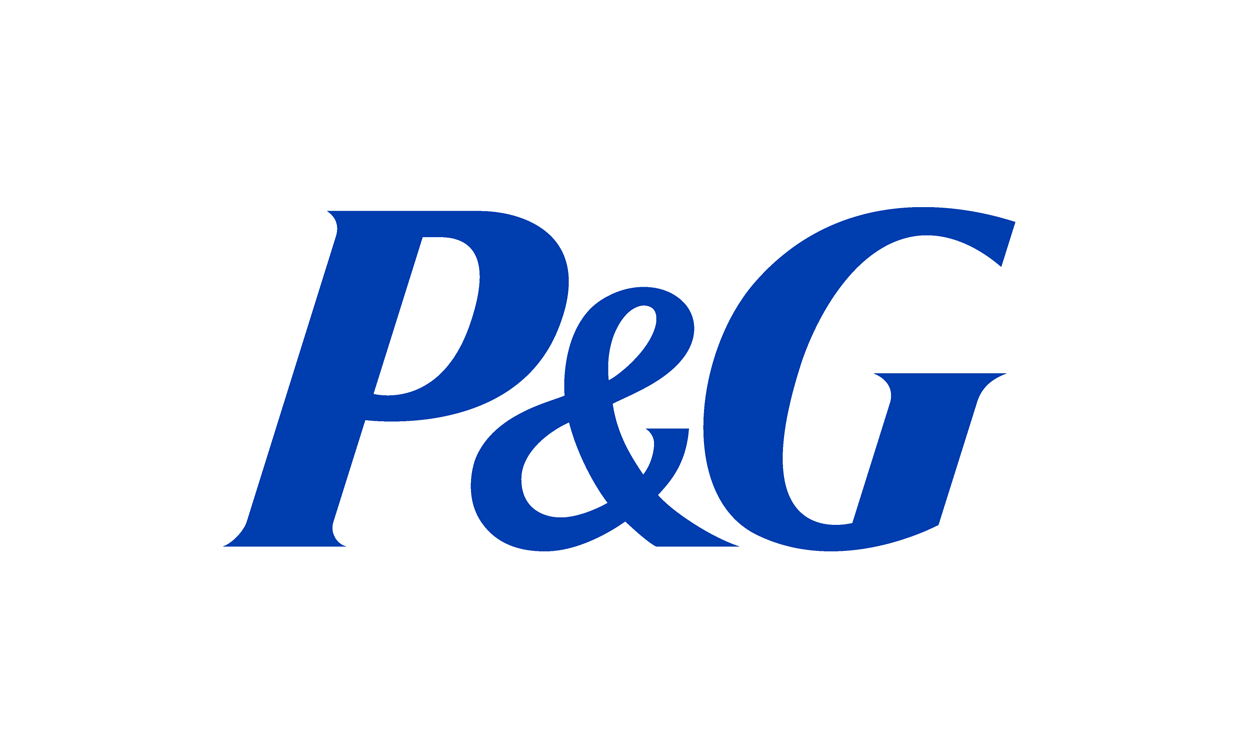 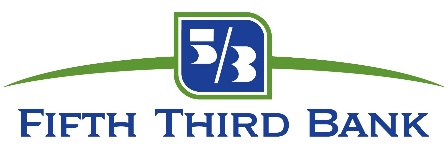 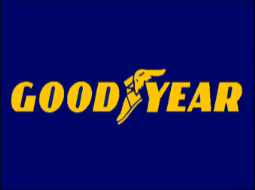 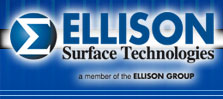 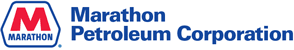 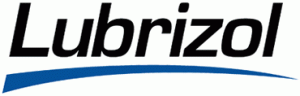 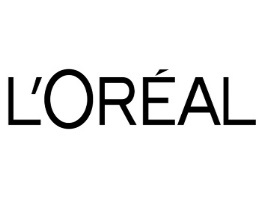 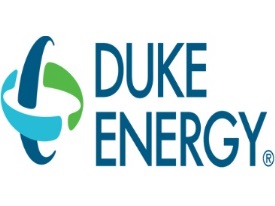 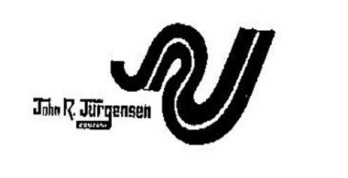 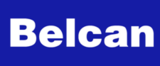 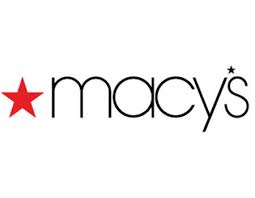 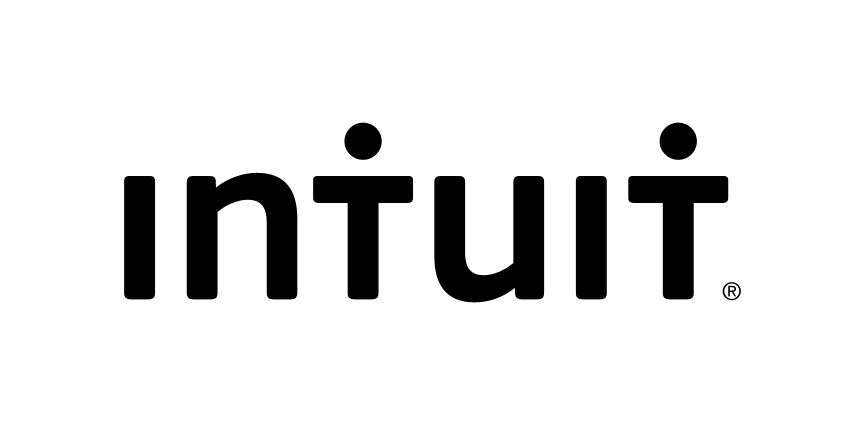 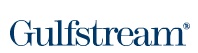 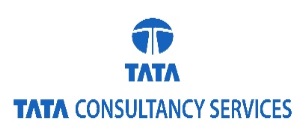 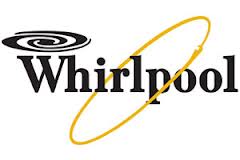 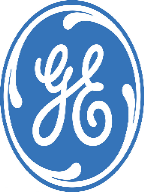 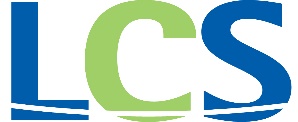 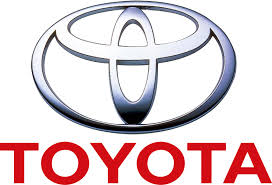 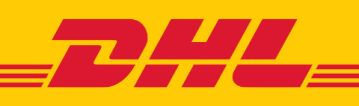 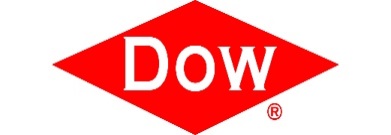 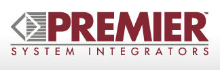 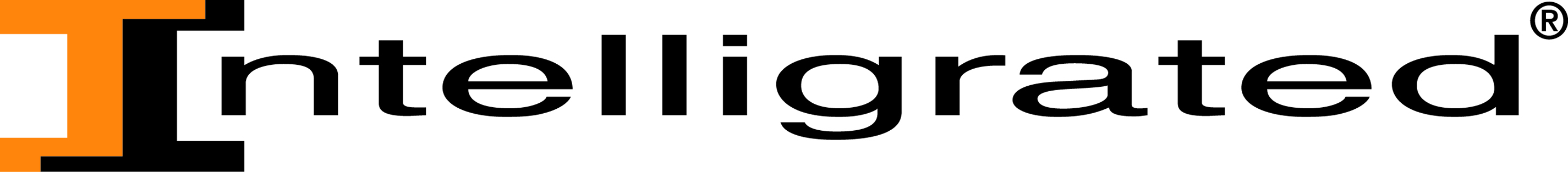 We Need Volunteers!
Setup for career fair 
Tuesday & Wednesday, September 16 & 17, late afternoon
Coat/bag check, helping companies, student sign-in
Thursday, September 18, 7am-4pm
Coordinating interviews, cleanup/tear-down
Friday, September 19, 8am-4pm
Why?
Fulfill committee requirement
Meet and interact with company reps
Get to know Tribunal execs, gateway to getting more involved
Meet at back of room after meeting for sign-up
https://docs.google.com/forms/d/1-lyfE6kpqBH5-5mCgLVM5JTbIRoSDyznoyaDpmNlYcE/viewform?usp=send_form​
Resume Review DayFriday, September 12th9a-3p8th floor Rhodes Hall
Sit down with a professional of your choice
Example backgrounds: GE, Duke Energy, Patriot Engineering, Turner Construction, Messer Construction
20 minute resume critique and discussion
Student sign-up opens this Friday (limit 2 spots)

Great opportunity to network 
and prepare for the career fair!
Questions?  Contact Dane Sowers at sowersdd@mail.uc.edu
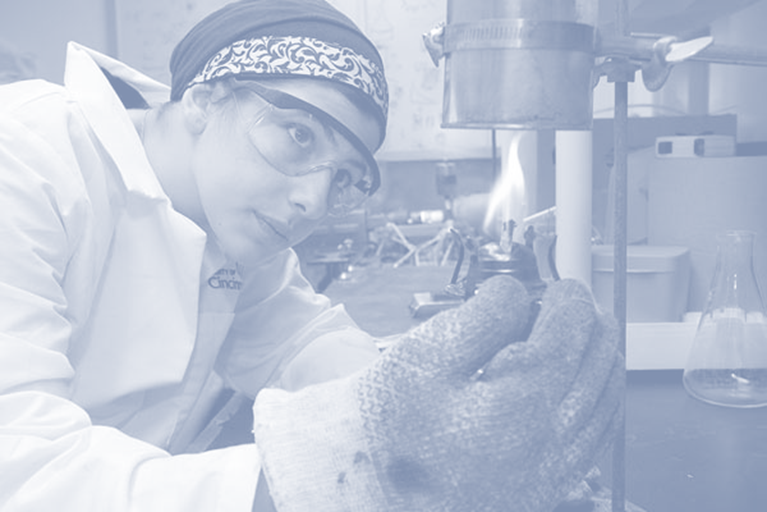 Join us for…
Attention Ladies!
WOMEN in STEM
Evening with Industry
September 17, 2014
6:00 – 8:30 pm
Be among the first to speak with hiring representatives from various companies attending the career fair.   All female CEAS students invited to attend this FREE networking dinner but space is limited, so please register early.   For more information, please contact Becky Tudor (becky.tudor@uc.edu – 513.556.0025 – 653 Baldwin).  Additional information will be emailed to all female CEAS students.
Chair:
Dane Sowers
FELD
Freshman Engineering Leadership Development (FELD) is a Tribunal committee open exclusively to freshmen students.  It is great way to meet new people from your college and make a positive impact on your college and community as well.
Last year: Reds game, Lazer Kraze, Sky Zone, Habitat for Humanity
FELD Intern Program – serve as an intern for a Tribunal officer or committee chair – Applications due Monday, September 22nd 
First meeting: Monday, September 29th from 3:15pm-4:15pm in TBD (More details to come at next general meeting
Email sowersdd@mail.uc.edu or see Dane after the meeting with questions or to be added to the mailing list.
Chair: Nathan Ball
SOCC
Student Organization Communication Committee
Committee of student group presidents working to
Make student groups more effective
Increase collaboration within CEAS student groups
Make the student experience better
If interested in holding a position within SOCC email me at ballnn@mail.uc.edu
Chair: 
Charlie Hinton
Technology
Career Fair Technologist - Works with Career Fair Committee (joint member) and is in charge of all the technology needs for the Career Fair

Technology Intern - FELD Intern

Website Administrator – In charge of the Tribunal website

Hardware Specialist – In charge of maintaining all Tribunal Technological Assets
Open Positions
[Speaker Notes: Talking points
Cft- currently Filled by Dane Sowers, tends to be one of the co-chairs of the career fair committee, but also will help with other projects as needed based on their skill set
Intern- Freshman, needs to be very willing to sign his life away, and also hopefully has strong back round in web based coding languages
Web admin-needs to make sure that site is kept up to date, as well as manage any changes that other Executives need to their related content
Hardware specialist – Need to help keep track of our hardware and maintaining it to current technology levels and help keep the a modern infrastructure.]
Chair: 
Christian Lipa
Recognition
Oversees the following awards:
Professor and TA of the Semester and Year  Nomination submissions start September 2nd at http://tribunal.uc.edu/recognition
Freshman of the Year
Junior of the Year
Outstanding Senior of the Year

Need people to serve on recognition committee.
Read  award nominations to help select winner. Read scholarship applications. Help with keeping records and publicizing our winners.
Low time commitment. No meetings!

**Email Christian Lipa at lipacc@mail.uc.edu if you are interested in joining**
Chairs: 
Mark Gruenbacher, Nathan Draper
Collegiate Affairs
Represent students in following committees
Professional Standards Review Committee
Curriculum Review Board
Academic Standards Board
Academic Misconduct Hearings
Grievance Hearings
Chair: 
Sam Dunker
Special Events
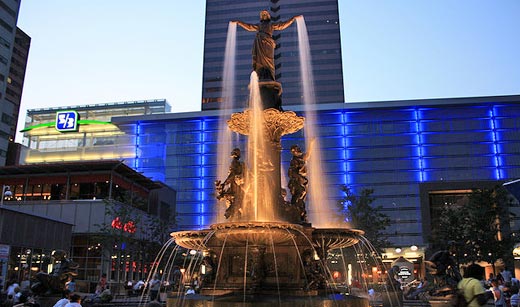 Do you want to run an event?
Community service
UC events
Non-UC events
Email dunkerse@mail.uc.edu
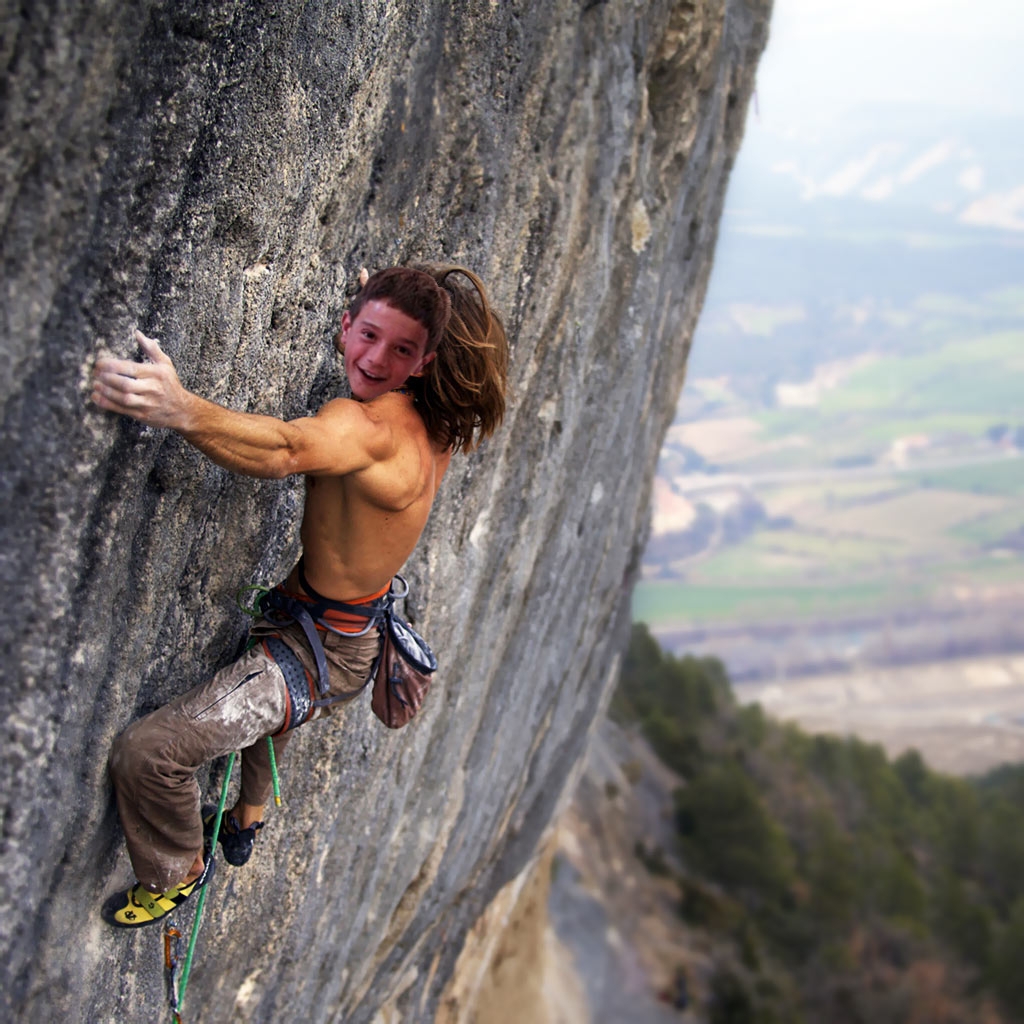 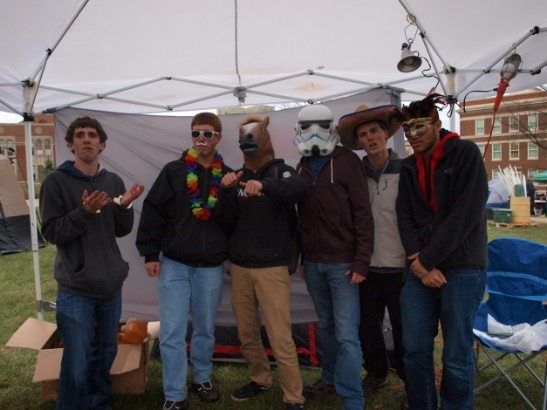 Chair: 
Sam Dunker
Special Events
Into the Streets—Service Opportunity
When: September 13th from 8:30am-2:30pm
Where: meet at McMicken Commons and dispersed across Cincinnati
Sign up through campus link: http://www.uc.edu/cce/student/programs/ITS.html
Questions?? Email dunkerse@mail.uc.edu
Chairs:
Alison Hayfer 
Kitty DiFalco
EWeek
What it is: A nationally celebrated week for Engineers and all that we do
What we do: Have a week of friendly competition between teams of students ending with a Date Auction and Banquet
When is it: February 22-28th
Other Announcements
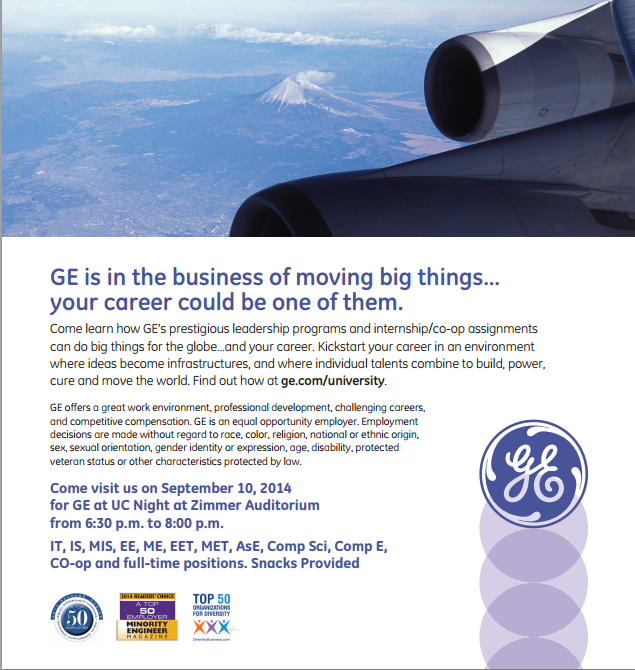 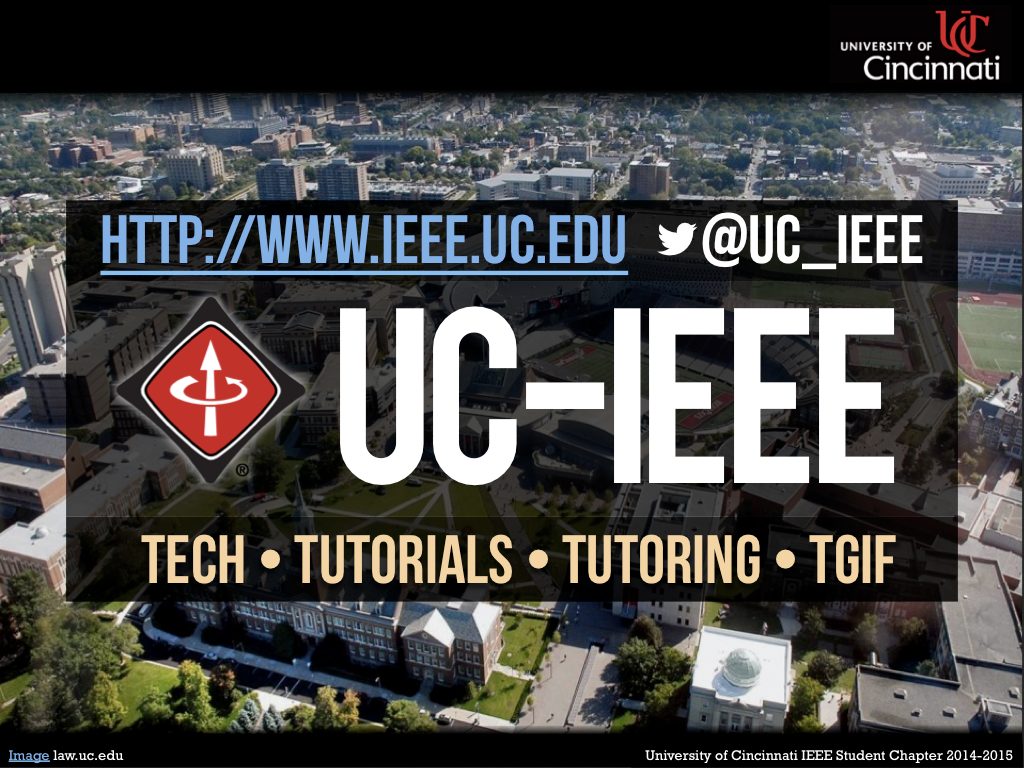 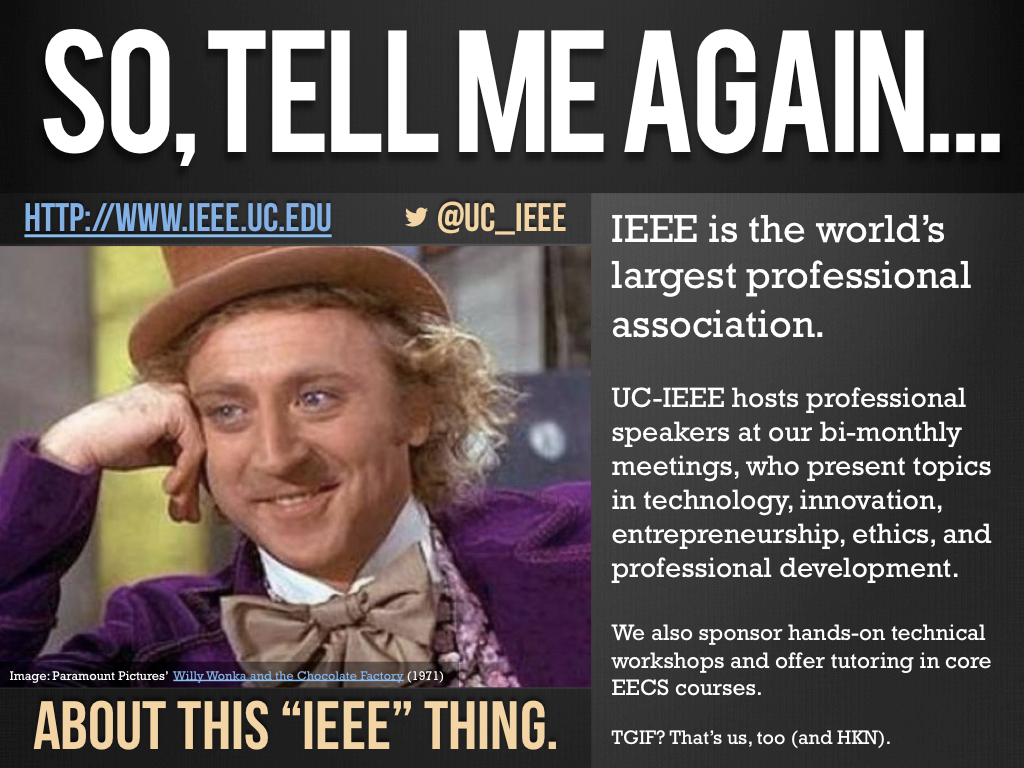 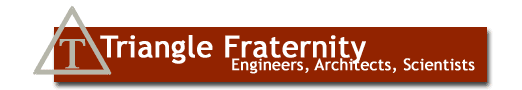 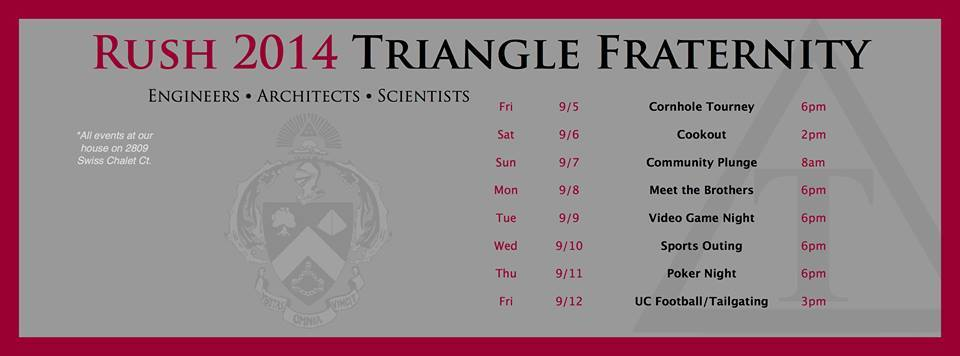 uctriangle.org/events
kimbrojr@mail.uc.edu
Phi Sigma rho
A social sorority for women in engineering.
A little bit about us…
The UC chapter (Alpha Beta) became a colony in March 2011, and officially became a chapter in November 2011
Our philanthropies are The Girl Scouts of America and The American Cancer Society
We participate in events such as Homecoming, Socials, our Annual Fall Retreat, Greek Week, and Relay for Life
We strive for three things: friendship, scholarship, and encouragement
Contact Us
President – Becky Schmidt
ucphirho.president@gmail.com
VP of Expansion – Brenna Robinson
ucphirho.expansion@gmail.com
Director of Recruitment – Leah Kahne 
ucphirho.recruitment@gmail.com
RAFFLE!
Constructive Criticism
What do you like/dislike about the college?
Comments / Questions?
questions.ceastribunal@gmail.com


What would you like to see Tribunal do next?
Next Meeting:
Monday, September 22nd
Zimmer Auditorium
5:30